Informal Document GRBP-76-08
76th  GRBP, September 5-7, 2022, 
agenda item 2
Transmitted by Chair of IWG MU
Status Report to 76th  Session of GRBP(September 2022)
Informal Working Group on Measurement Uncertainty (IWGMU)
1
IWG Measurement Uncertainty (est. 2019)
Targets
improve test methods (UN Regulations No. 51 & No. 117 as a start)
compensate systematic errors if possible
evaluate the influence of random errors (remaining quantities)
Roles
Chair: 		Norway
Secretariat: 	OICA
IWG MU homepage
https://wiki.unece.org/pages/viewpage.action?pageId=92012814
IWG Measurement Uncertainty: Facts and Figures
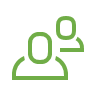 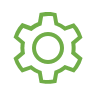 4
>27
Participants (Contracting Parties & NGOs)
Number of Meetings since 75th GRBP in February 2022
Web-meetings
17th IWG MU: 1st March 2022
18th IWG MU: 5th April 2022
19th IWG MU: 10th May 2022
Hybrid Meeting
20th IWG MU: 29th June 2022, Trondheim (NOR)
CPs:Netherlands, Italy, UK, China, Norway, Germany, France, Russian Federation, India, Spain, Japan, European Commission
NGO‘s: OICA, ETRTO, CLEPA, ISO, ETO, IMMA
IWG MU – Work since 75th GRBP (February ‘22)
UN Regulation No. 51.03
A combined document from IWG MU and IWG ASEP was submitted from GRBP to the 187th session of WP.29 (21-24 June): Proposals for Supplement 7 to 03 series of amendments to Regulation No.51. 
For the 76th session of GRBP, two Working Documents for proposals for Supplement 8 series of 03 series of amendments have been parallelly submitted: 
ISO: to include the latest version of the test track specification: ISO 10844
IWG MU: for a updated definition of PMR and a clarification of the calculation of Lurban for BEV, where Lwot < Lcrsincluding an Informal Document proposing that Suppl. 8 does not apply to existing type approvals, originally granted prior to date of enforcement of Supplement 7.
ECE/TRANS/WP.29/2022/84:Supplement 7

Working Document GRBP-2022-13 (ISO):Supplement 8
Working Doc. GRBP-2022-16 (IWGMU)& GRBP-76-09: Supplement 8
UN Regulation No. 117.03 
Due to the progress of work, ETRTO have asked to postpone the status report until October meeting of IWG MU (21st session). 
ISO includes the latest version of the test track specification: ISO 10844
No Informal document in 76th GRBP
Working Doc. GRBP-2022-14 (ISO):Supplement 14
UN Regulation No.138
The convener of ISOWG42 has presented the latest work on ISO 16254 which is related to measurement uncertainties. There will be a revision of this standard, basically on the measurement set-up for microphone numbers and positions. The discussion on the impact of these revisions will be continued in the Task Force QRTV.
ISO includes the latest version of the test track specification: ISO 10844
IWGMU-20-04 (ISO)

Working Doc. GRBP-2022-15 (ISO):Supplement 3
IWG MU – Work since 75th GRBP (February 2022)
Updated Document for Reference (IWGMU-14.5-02.Rev1)“A General Approach to Estimate Measurement Uncertainties”:
Chair has incorporated the feedback from members of IWG MU.
Table 7.1 (example of calculation of uncertainties Reg.51.03) has been updated according to revision of ISO 362-1. 
Some editorial changes are proposed (GRBP-76-11).
Working Document GRBP-2022-9.rev1Informal Document GRBP-76-11:Doc. for Reference and its Revision, agenda item 7
Status Report with Proposal: “How to handle Measurement Uncertainties due to its Regulatory Impact?“ was presented to 187th WP.29 by the chair of IWG MU:
WP.29 endorsed the proposed procedure to implement a new annex in Regulation No. 51 and Regulation No.117. 
However, concerns were raised about the possible increase in workload when such a procedure should become mandatory for all UN vehicle regulations. 
An Informal Document will be provided for the 77th session of GRBP (Febr.2023)
Informal Document WP.29-187-06
Thank you!
6